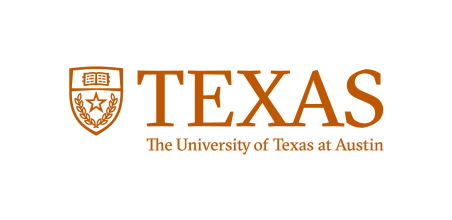 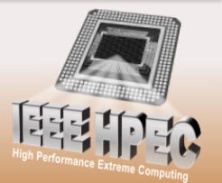 DistTC: High Performance 
Distributed Triangle Counting
Loc Hoang, Vishwesh Jatala, Xuhao Chen, Udit Agarwal, Roshan Dathathri, Gurbinder Gill, and Keshav Pingali
The University of Texas at Austin
IEEE HPEC Graph Challenge 2019
1
Goal: Implement an Efficient Triangle Counting
Challenges
Solution: DistTC
Not enough memory to fit it on single machine (clueweb12 has 37 B edges)
A novel graph partitioning policy
Most of the implementations are on shared memory/single GPU
Eliminates almost all communication for  distributed  TC
Distributed processing requires efficient partitioning and synchronization
Platform-agnostic
Up to 1.6× faster than previous graph challenge champions
TC  is not a vertex program
2
Partitioning Scheme For Distributed Triangle Counting
Host-1
Host-2
A
D
A
D
D
B
C
E
F
B
C
E
E
F
Host-1
Host-2
A
D
A
D
D
B
C
E
F
B
C
E
E
F
Master
Mirror
3
Partitioned Graph Based on OEC [CuSP IPDPS’19 ]
Experimental Setup
Software
CuSP [Hoang et al. IPDPS 2019]
Bridges Super Computer 
     32 (nodes) * 2 (NVIDIA P100 GPUs)
Hardware
Inputs
4
Results
Comparison on Single GPU
Comparison on Distributed GPUs
DistTC is up to 2.31x faster than IrGL.
DistTC is up to 1.58x faster than TriCore
5
Summary
Proposed  a new graph partitioning policy
Eliminates most of the synchronization
Implemented distributed multi-GPU triangle counting
Achieves up to 1.6x speed up over 2018 champion
6
Questions?
7
Results: Distributed Multi-GPUs
8